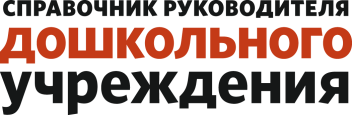 Нацпроект «Образование»для детских садов
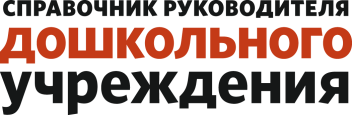 Работайте с одаренными и трудными детьми
Создать индивидуальную систему обучения для детей – способных и тех, кто испытывает трудности
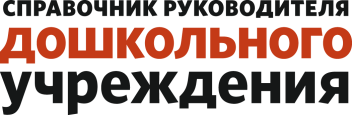 Как выполнить
Составить план по работе с одаренными и трудными детьми.

Разработать положение о работе с одаренными детьми. Описать в нем, какую отчетность должны готовить педагоги и какие методы использовать, чтобы выявить талантливых детей.
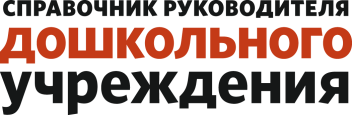 Что можно делать в детском саду
Проводить мероприятия, которые стимулируют интерес детей к творчеству и спорту. Достижения детей фиксировать в виде портфолио. 

Следить за динамикой развития трудных детей. Результаты фиксировать в индивидуальных психолого-педагогических картах.
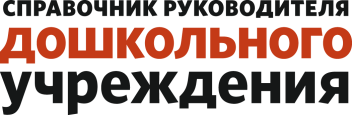 Повышайте квалификацию педагогов
Педагоги должны готовить дошкольников к учебе в современной образовательной среде
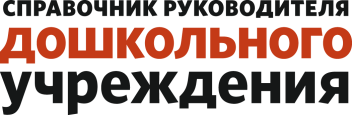 Как выполнить
В план-график повышения квалификации педагогов внести курсы по новым технологиям обучения и онлайн-форматам обучения.

Совершенствовать навыки педагогов в работе с одаренными детьми.
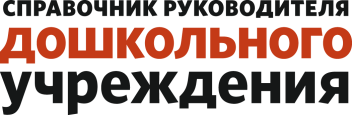 Что можно делать в детском саду
Организовывать педагогические игры.

Проводить профессиональные конкурсы.

Ввести систему наставничества.
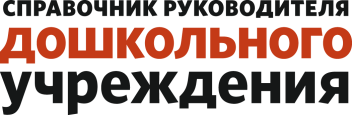 Участвуйте в волонтерском движении
Вовлечь всех участников образовательного процесса в добровольческое движение
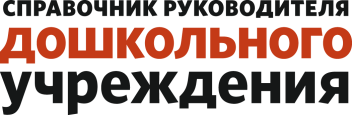 Как выполнить
Разработать мотивационную программу, которая заинтересует в волонтерстве родителей и детей.
Создать положение о волонтерском проекте.
Разработать план добровольческой деятельности на учебный год.
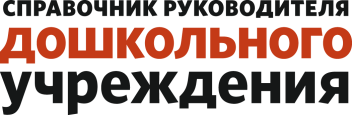 Что  можно сделать в детском саду
Выяснить, какие волонтерские проекты сейчас популярны. Например, эковолонтерство. 

Связаться с региональными благотворительными, экологическими организациями и выяснить, какая помощь им нужна.
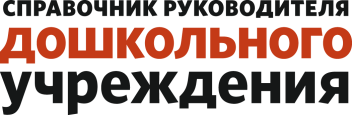 Развивайте современные технологии
Создать в детском саду цифровую образовательную среду
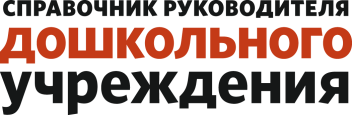 Как выполнить
Вписать в организационный раздел ООП ДО задачу обновлять учебно-методические комплексы.  

Закрепить в положении об использовании электронных образовательных ресурсов задачу мониторить и обновлять эти ресурсы.
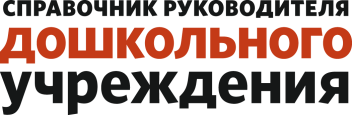 Что будем делать в детском саду
Создавать справочник цифровых образовательных ресурсов.
Обновлять учебно-методические комплексы.
Обновлять сайт минимум один раз в неделю.